Welcome to 
Calne Community Area 
Fairtrade Group
Annual General Meeting
Marden House Centre
Thursday 2nd  May 2019 7pm
AGM 2019 Business
Welcome to all and especially to new members
Apologies
A brief explanation of who we are and what we do
Chairman’s Report & the Fairtrade Campaign
Presentation & Acceptance of the Annual Accounts
Election of Officers (Chairman, Secretary & Treasurer)
Confirmation of Steering Group Membership
Dates of Next Meetings
A Short Fairtrade Film
An 11 minute film about the 
Cocoa & Chocolate industry and Fairtrade

“She Deserves”
2019 Fairtrade Theme
Enjoy the Refreshments
“A Gambian Experience”
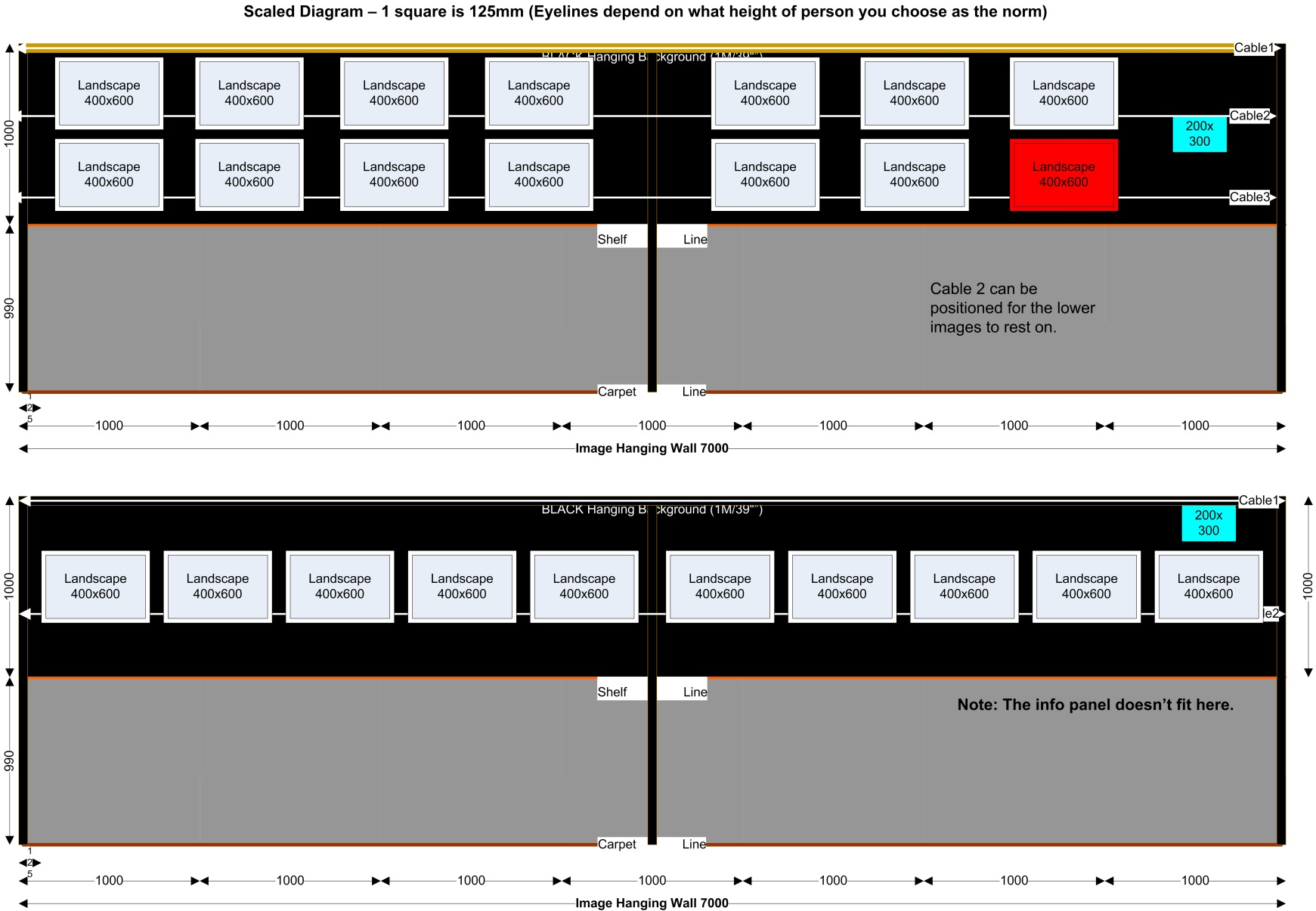 “A Gambian Experience”
Help at the events…

Wed Evening… 
welcome to guests, car park management, help with refreshments
Thur-Sat AM… (Exhibition)
welcome to public, showing people round, help with Tea & Coffee
Sat Evening… (Live Event)
Help setting up during the afternoon.
welcome to public, seating management (reservations), car park management, help with tea & coffee.
“A Gambian Experience”
See…

www.calnefairtrade.org.uk/age 

www.cmaf.org.uk